Craftsmanship
Kevin Patel
What is making software classified as?
It is NOT a manufacturing process

It is NOT quite a craftsmanship either

Writing code is not production, it is rather a design
Design
Design is that area where you can add value faster than you add cost

The New York Times magazines raved about how apple is one of the few companies that knows how to use good design to add value
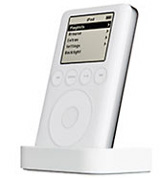 CityDesk 3.0: The file import code
Simple piece of code written by Joel
The user chooses a file  the program copies that file into the CityDesk database
Great example of one of those places where “the last 1% of the code takes 90% of the time.”
First draft of CityDesk code
Open the file
Read it all into a big byte array
Store the byte array in a record
One of many bugs of CityDesk
CityDesk worked great for small sized files, although it had many bugs which were later fixed
Biggest bug was dragging a big sized (120 MB) file into CityDesk
The code worked but took almost a minute and provided no visual feedback 
The app then ended up crashing
From a UI perspective
Progress bar of some sort for long operations
Cancel button
Have the ability to run the file copy procedure in the background so you can continue doing other operations with CityDesk
Ways to make copy procedure run in the background
From a single thread, polling frequently for input events
Never quite works
By launching a second thread and synchronizing it carefully
Programming with multiple threads creates much additional complexity
By launching a second process and synchronizing it less carefully
Good solution, since the database is multiuser and doesn't mind lots of processes running at the same time
The big picture
From reading the file and saving it in the database to something more complicated
Launch a child process  read the file  save it in the database  add a progress bar and cancel button to the child process, and then some kind of mechanism so the child can notify the parent when the file has arrived so it can be displayed.
The moral of the story
Sometimes, fixing a 1% defect takes 500% effort
It comes down to an attribute of software that most people think of as craftsmanship
Craftsmanship is incredibly expensive
Only way you can afford it is when you are developing software for a mass audience
Reference
http://www.joelonsoftware.com/articles/Craftsmanship.html